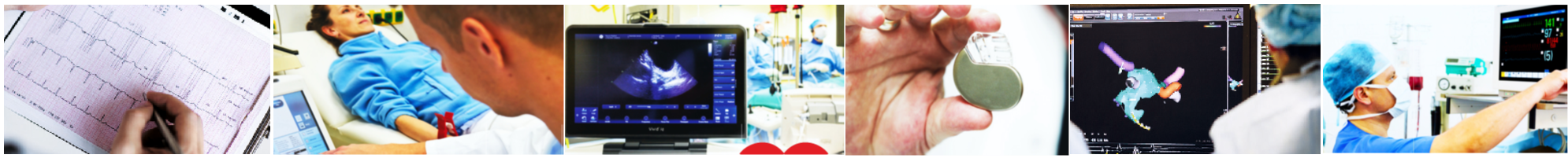 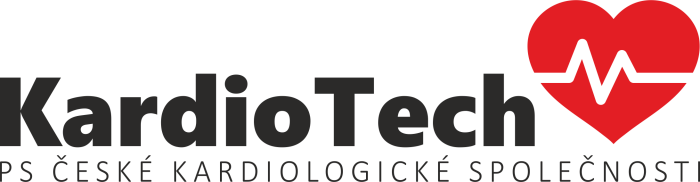 PRACOVNÍ SKUPINA KARDIOTECH
XXIII. konference České asociace srdečního selhání,
27. listopadu 2018, Galerie Petrof, Hradec Králové
										                                                   David Pospíšil
Pár slov o PS KardioTech
Prohlubuje se spojení klasické medicíny a vysoce specializovaných výkonů s potřebou špičkového personálního technického zajištění

Odborné, kvalifikované a pevné pojítko mezi medicínou a technikou se stává stále nepostradatelnějším = technicko zdravotnicky VŠ vzdělaní odborníci

KardioTech logicky navazuje na činnost Sekce odborných pracovníků v arytmologii, který vznikla již v roce 2003 pod ČAS, kterou upravuje a rozšiřuje   

    Kam cílíme:
Fungovat jako sdružující platforma pro odborné, především nelékařské profese z oblastí kardiologie a kardiochirurgie

Spolupráce se skupinami ČKS, podpora přednáškové a publikační činnosti, zázemí pro vědu

Organizace vlastního vzdělávání, interdisciplinární spolupráce, zapojování nových profesí do systému
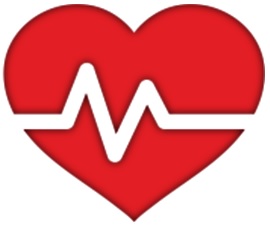 Pár slov o PS KardioTech
Kvalifikovaná spojka medicíny s technikou
	(biomedicínská akreditace – status zdravotníka, atestace –specializace technická podpora v kardiologii a kardiochirurgii)

Radiofrekvenční ablace, implantace CIED, echokardiografie, zátěžové testování, dálkové monitorace, technické zajištění výkonů i úzká spolupráce s pacientem, zdravotnická technika… 

Implementace nových technologií do dané oblasti medicíny

Výzkum – nabízí se využití inženýrských znalostí a postupů v medicíně

Vývoj nových metod (HW i SW, algoritmů, analytických nástrojů)

Zahraniční publikace, postgraduální studia, patenty...
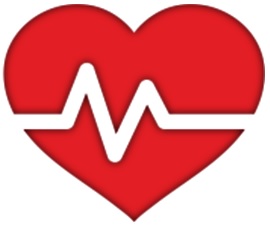 ELEKTRICKÁ ANIZOTROPIE INTERVENTRIKULÁRNÍHO VEDENÍ U PACIENTŮ PODSTUPUJÍCÍCH IMPLANTACI PŘÍSTROJE PRO CRT A JEJÍ VÝZNAM V PROCESU OPTIMALIZACE
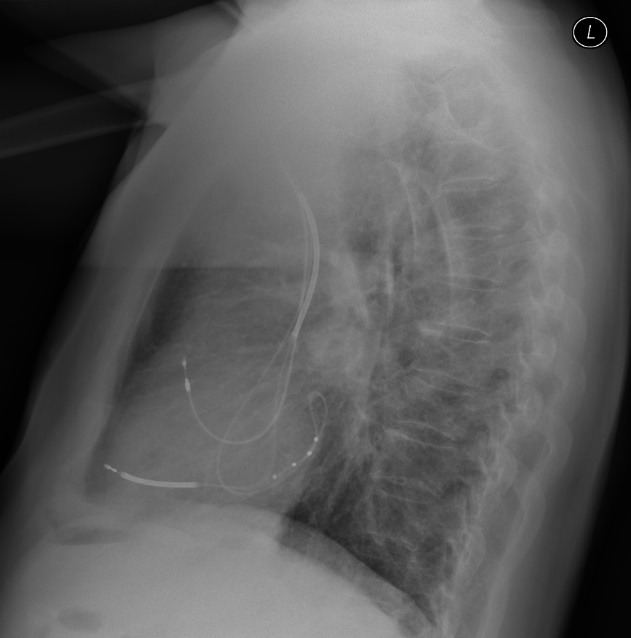 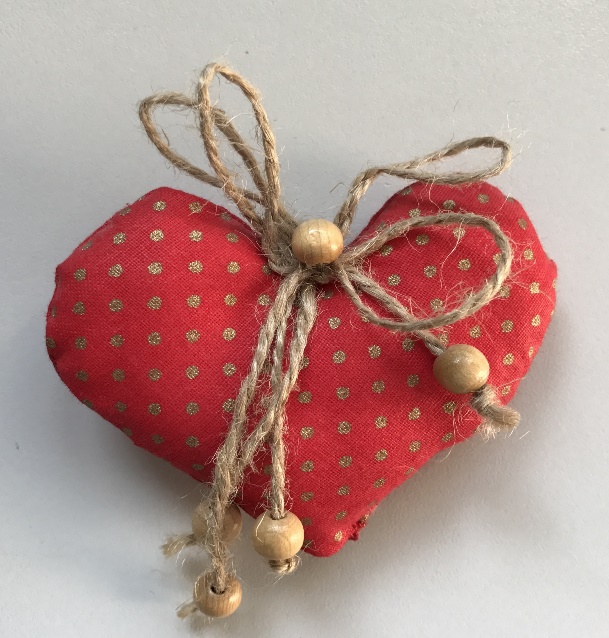 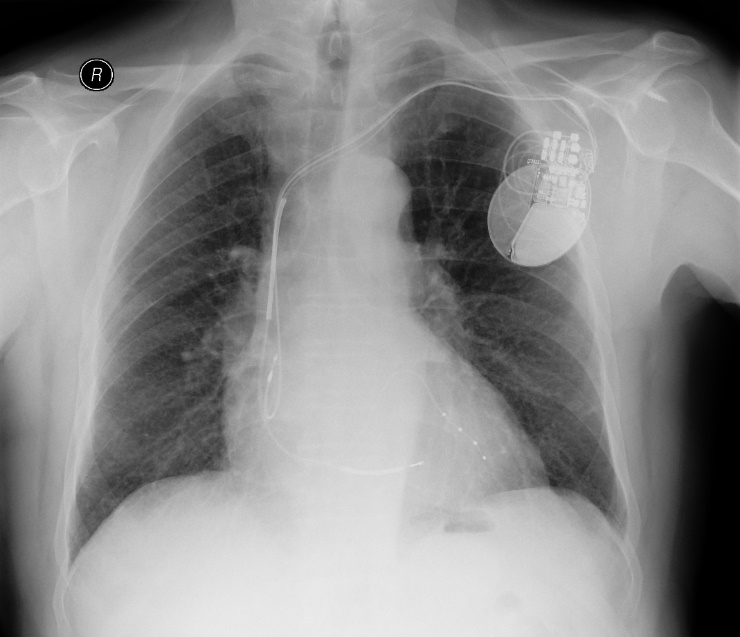 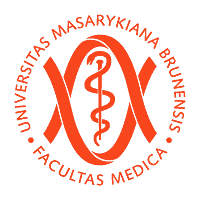 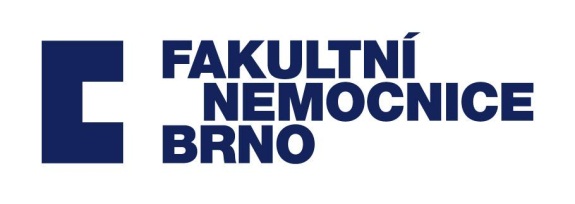 Pospíšil D., Sepši M., 
Felšöci M., Jarkovský J.
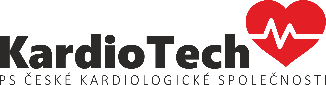 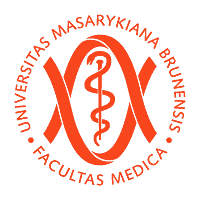 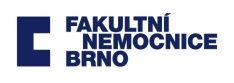 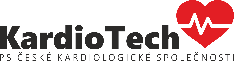 © David Pospíšil | 2018
1 Interventrikulární kondukční časy (IVCT) a jejich anizotropie
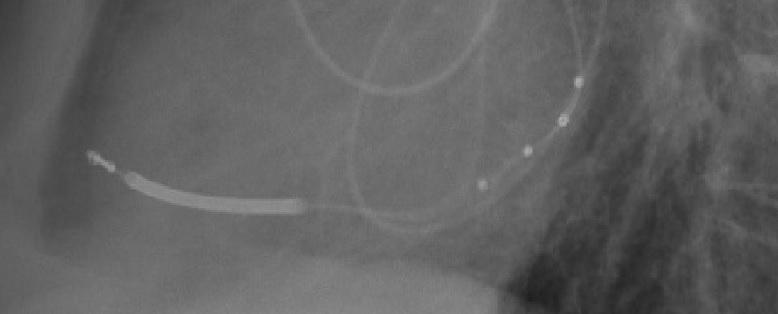 LV
RV
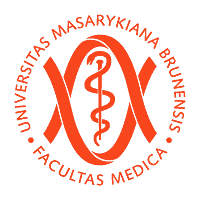 Obr. 1: IVCT v případě izotropie vedení | Zdroj: Autor
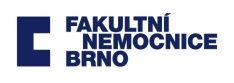 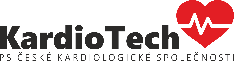 © David Pospíšil | 2018
1 Interventrikulární kondukční časy (IVCT) a jejich anizotropie
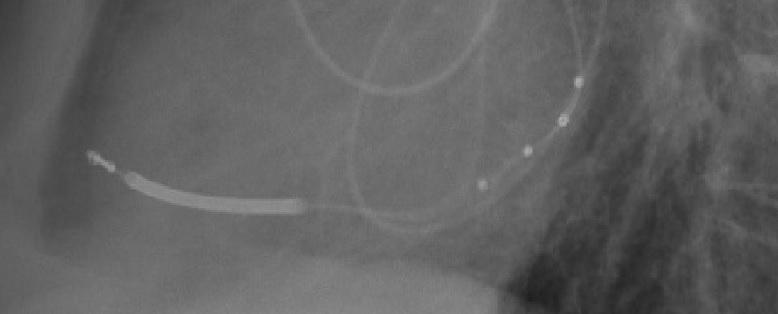 LV
RV
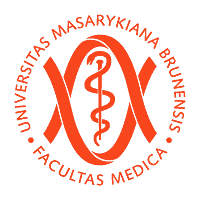 Obr. 2: IVCT v případě anizotropie vedení | Zdroj: Autor
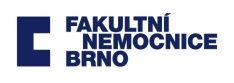 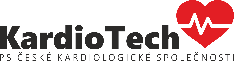 © David Pospíšil | 2018
2 Skupina pacientů
Standardní vzorek s indikací k implantaci CRT - D, přirozeně heterogenní, konsekutivní enrollment, roční follow up
Vstupní kritéria: implantace CRT systému (pro DKMP či ICHS KMP), podpis IS
Vyřazovací kritéria: Expektance pod 12 měsíců, těžká CHOPN, těžká anemie, maligní tumor, st. p. resekci plic, CHRI na hemodialýze
Tab. 1: Skupina pacientů / zdroj: autor
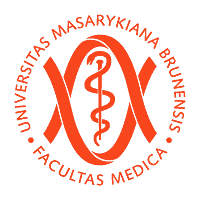 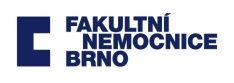 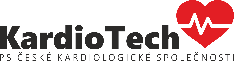 © David Pospíšil | 2018
3 Disperze diferencí
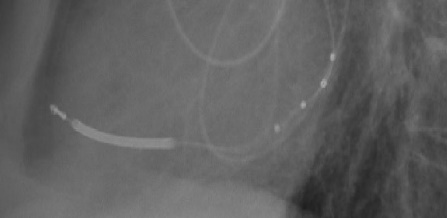 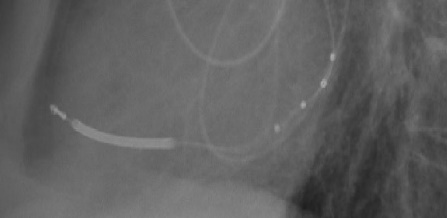 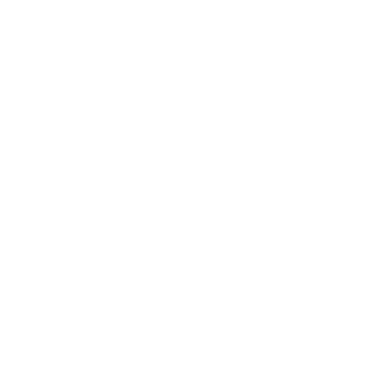 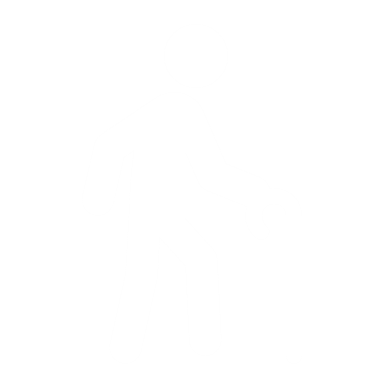 LV
RV
LV
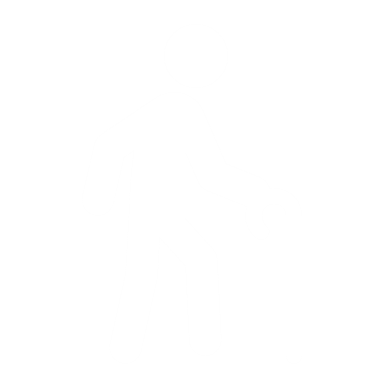 RV
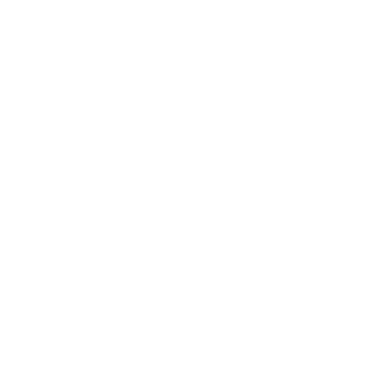 LV
RV
-72
Rychlejší vedení zleva doprava
Rychlejší vedení zprava doleva
diference
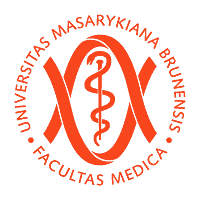 Schéma 1: Disperze diferencí| Zdroj: Autor
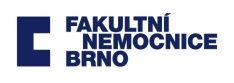 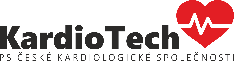 © David Pospíšil | 2018
4 Rozdělení pro statistickou analýzu
Rozdělení pacientů, cutoff:

Pro každou tepovou frekvenci výpočet dle kvantilů:
(od nativní zaokrouhlené na celé desítky nahoru až po 140 BPM, s inkrementem 10 BPM)

Normal group  25 – 75%
Rightfasters     <25%
Leftfasters       >75%
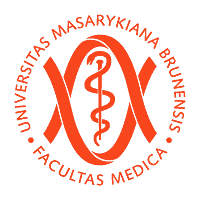 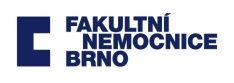 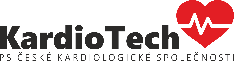 © David Pospíšil | 2018
5 Statistická analýza - výsledky
LV
RV
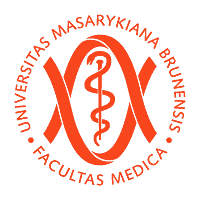 Tab. 2: Výsledky 1| Zdroj: Autor
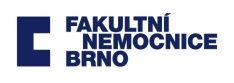 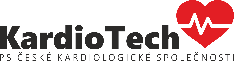 © David Pospíšil | 2018
5 Statistická analýza - výsledky
LV
RV
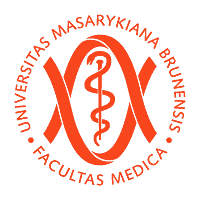 Tab. 3: Výsledky 2| Zdroj: Autor
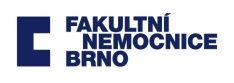 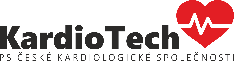 © David Pospíšil | 2018
5 Statistická analýza - výsledky
LV
RV
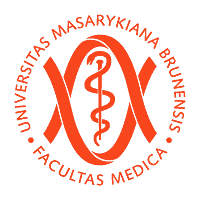 Tab. 4: Výsledky 3| Zdroj: Autor
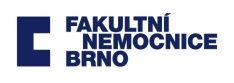 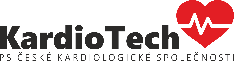 © David Pospíšil | 2018
5 Statistická analýza - výsledky
LV
RV
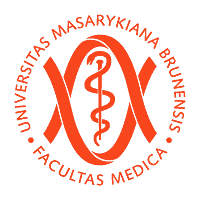 Tab. 5: Výsledky 4| Zdroj: Autor
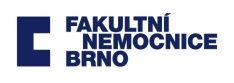 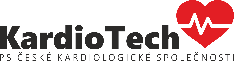 © David Pospíšil | 2018
6 Shrnutí
myokard významné skupiny pacientů se srdečním selháním na podkladě DKMP etiologie vykazuje anizotropické vlastnosti pro šíření depolarizační vlny

u ICHS KMP etiologie tento fenomén prakticky nepozorován

anizotropie patrně souvisí se změnami při DKMP – fibrotizace, mitochondriální změny, změna propustnosti membrán (především pro Na+), změny na vazbách aktin - myosin
rozdílná reakce převodního systému a pracovního myokardu

při periimplantační programaci CRT je výhodné myslet na anizotropii, provést měření a zjištěné parametry využít při nastavení přístroje
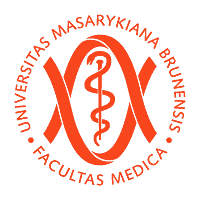 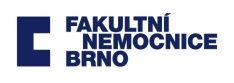 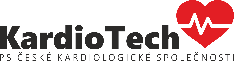 © David Pospíšil | 2018
6 Shrnutí
DKMP – statisticky potvrzená významnost prevalence jevu anizotropie 
	= RV -> LV
	= ale i LV -> RV

Co s tím?
	= preexcitace RV vede k zeštíhlení QRS komplexu a je v tomto případě jasně podložená, nebát se „RV first“…
	
S. Cazeau et al., “Multisite pacing for end-stage heart failure: early experience.,” Pacing Clin. Electrophysiol., vol. 19, no. 11 Pt 2, pp. 1748–57, Nov. 1996.

S. Cazeau et al., “Effects of multisite biventricular pacing in patients with heart failure and intraventricular conduction delay.,” N. Engl. J. Med., vol. 344, no. 12, pp. 873–80, Mar. 2001
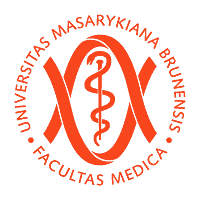 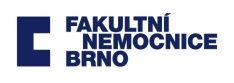 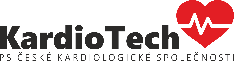 © David Pospíšil | 2018
6 Závěr
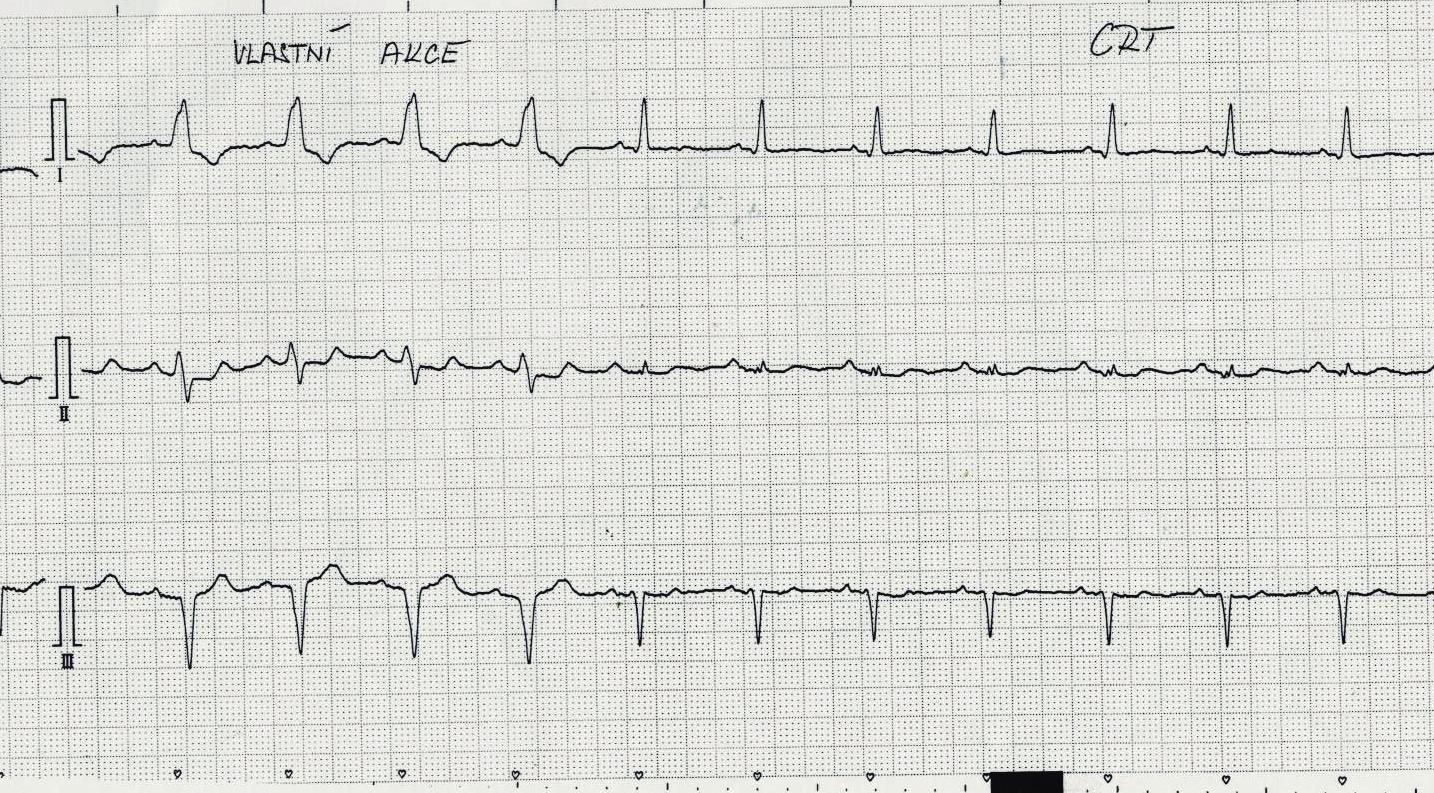 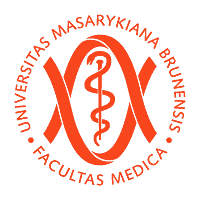 Obr. 3: Efekt CRT na QRS komplex| Zdroj: IKK FN Brno
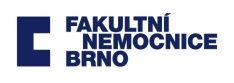 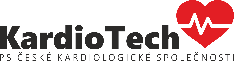 © David Pospíšil | 2018
Děkuji za pozornost!

kontakt: pospisil.david@fnbrno.cz
Ing. David Pospíšil

Klinický inženýr / doktorand všeobecného lékařství - kardiologie na LF MU Brno

školitel: MUDr. Milan Sepši, Ph.D.
Fakultní nemocnice Brno
Interní kardiologická klinika
Invazivní a intervenční elektrofyziologie
Jihlavská 20, 625 00 Brno
tel.: +420 5 3223 2167, +420 775 051 218
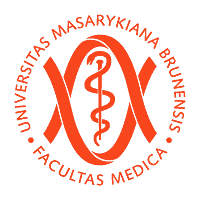 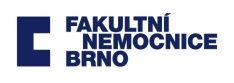 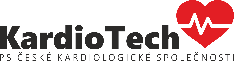 © David Pospíšil | 2018